plan de travail n°11
CE2
Les 3 opérations
CALC 1
CALC 2
CALC 4
Objectif : poser une opération en colonne
Niveau 1
Pose en colonne 8765 + 846 ; 6128 – 2342 ; 437  x 4 ; 389 x 36 ; 78 x 57
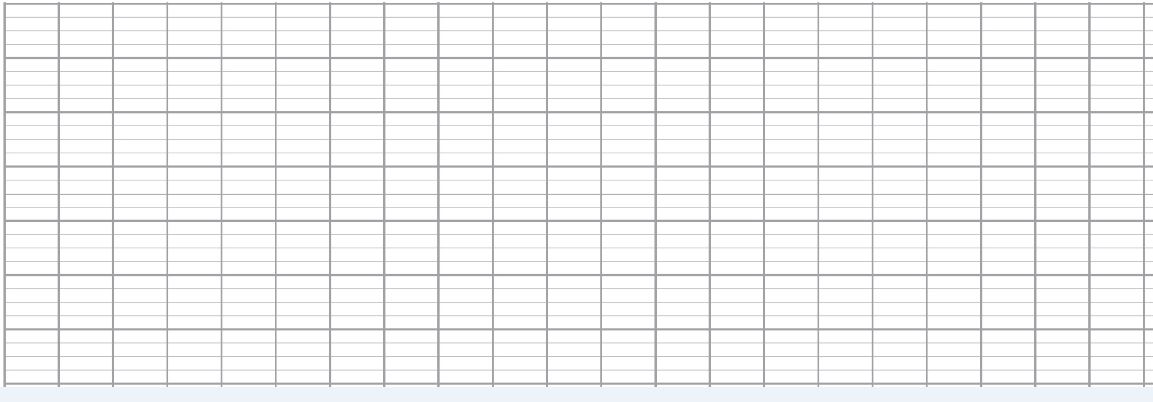 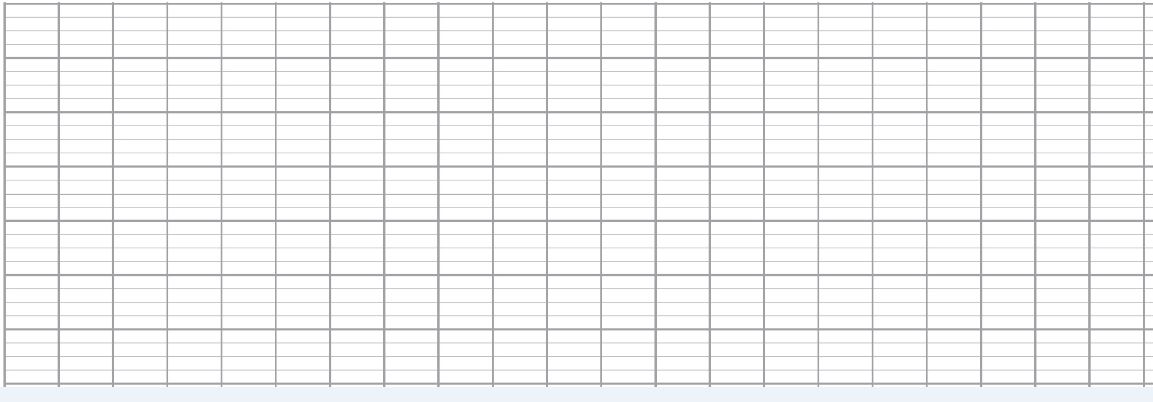 Objectif  : chercher la probabilité d’un résultat
Niveau 2
Un seul de ces résultats est faux ! Trouve ce nombre mystérieux !
5062	5162	5586	6162	6439	6586	6639
178 x 37 =
89 x 58 =
137 x 47 =
9153 – 2514 =
7035 – 1973 =
6271 - 685 =
plan de travail n°11
CE2
Les 3 opérations
CALC 1
CALC 2
CALC 4
Objectif: trouver un résultat en effectuant plusieurs opérations
Niveau 3
Le compte est bon !
Trouve 236 avec les chiffres/nombres : 4 ; 8 ; 9; 25
 Ta réponse : ______________________________________________________
Trouve 53 avec les chiffres/nombres : 6 ; 8 ; 9; 15
 Ta réponse : ______________________________________________________
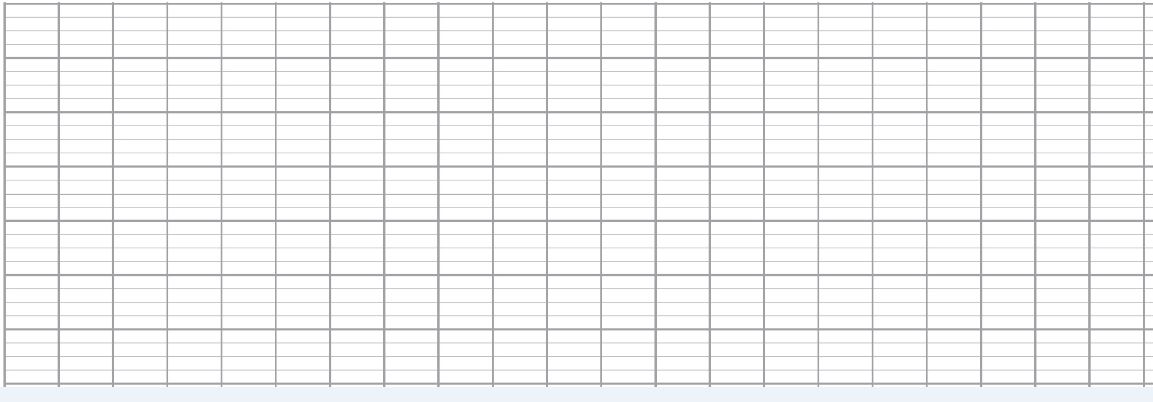 Objectif : effectuer des problèmes
Niveau 4
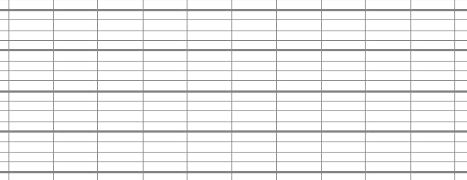 Un supermarché met en vente 9 lots de 30 assiettes. Combien d’assiettes sont mises en vente ?
Benjamin commence des économies pour acheter un vélo qui coûte 94 euro. Il a déjà économisé 8 euro. Combien d’argent doit-il encore économiser pour pouvoir acheter ce vélo ?
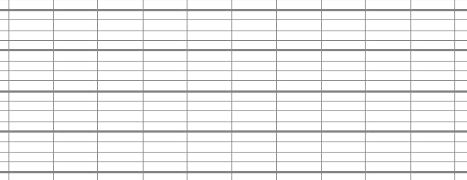